Детская районная модельная библиотека МКУК Ордынская ЦБС
конкурс «Приложение к отчету -2021 г.г.»
номинация «Библиотека online»
Территория библиотеки – 
без границ
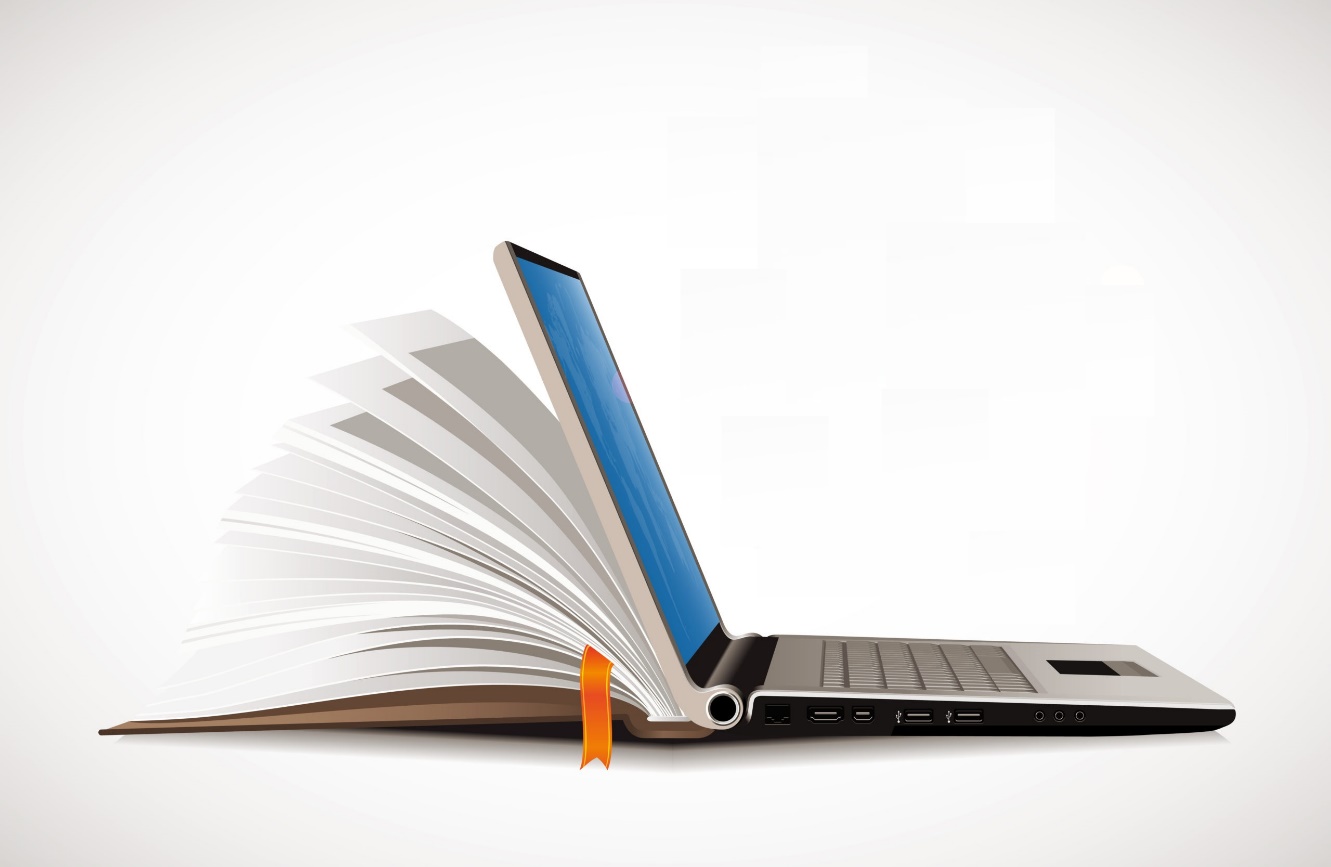 р.п. Ордынское
2021
Проекты
«Калейдоскоп сказок. Онлайн чтение сказок»
реализуется с 2020 г.
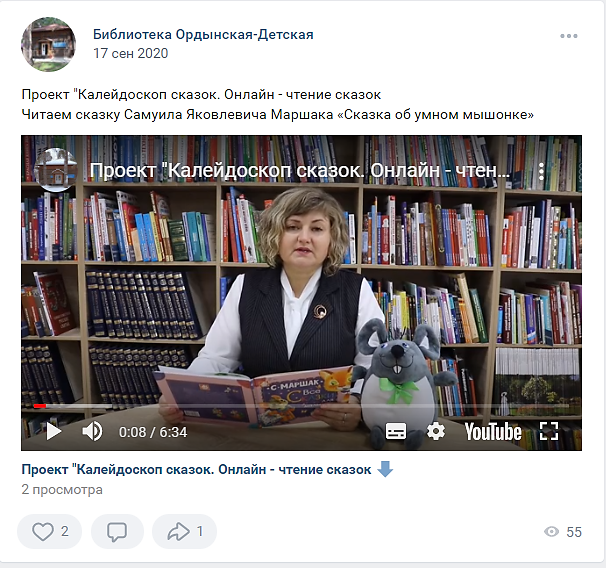 Цель проекта:
Приобщение детей к художественной литературе через чтение сказок с использованием ресурсов цифрового пространства, возрождение традиций семейного чтения.
Участники проекта:
дети 3-7 лет, родители, педагоги.
Ожидаемые результаты:
Желание прочитать прослушанные книги у пользователей, что увеличит число посещений библиотеки.
Для учителей начальной школы появится ресурс, который будет использоваться в образовательном процессе.
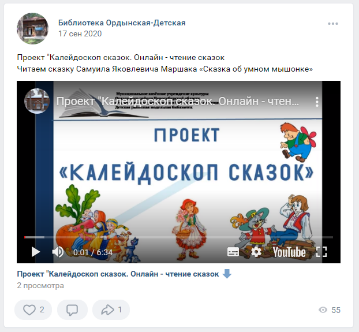 Плейлист:
https://www.youtube.com/playlist?list=PL8XR36lu_My-g_EMF_JC_oLa2Ht-Eb34v
Проекты
«Вектор чтения. Подростковая среда»
реализуется с 2020 г.
Цель проекта:
Способствовать популяризации современной детской книги для подростков и стимулированию их интереса к чтению.
Участники проекта:
дети 11-14 лет, родители, педагоги.
Ожидаемые результаты:
-подростки познакомятся с лучшими современными авторами и их произведениями для подростков;
-проект средствами литературы поможет развить способности понимать себя, сверстников и родителей
-проект привлечет новых читателей.
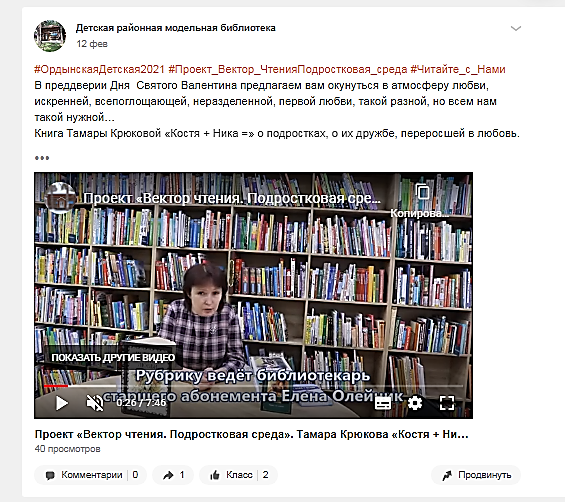 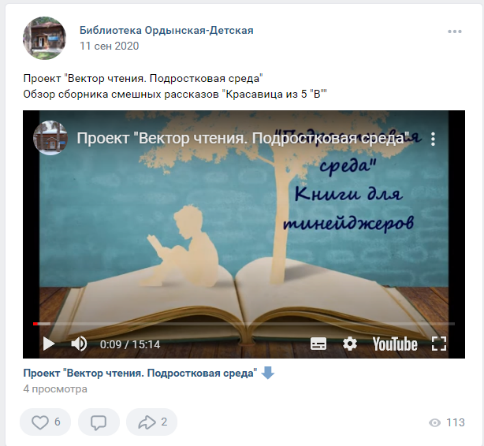 Плейлист:
https://www.youtube.com/playlist?list=PL8XR36lu_My_4bBj9PG7RKO3Xgkl7ilnY
Акции
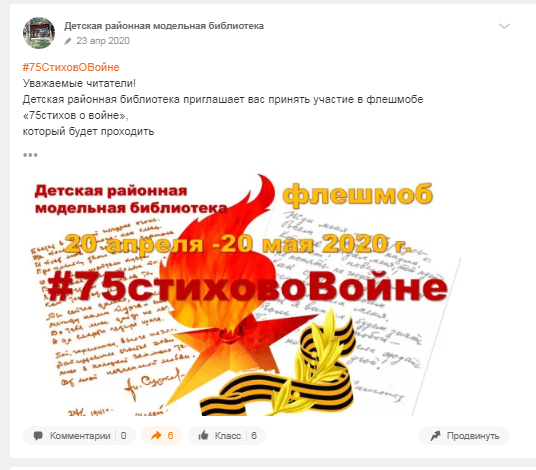 Сетевая акция 
«75 стихов о войне» 
проходила в 2020 г. в социальных сетях 
ВКонтакте, ОДНОКЛАССНИКИ, Инстаграм

133 участника:
Ордынский район, 
г. Новосибирск, 
г. Москва, 
г. Иркутск, 
г.Петропавловск-Камчатский, 
Камчатский край, Елизовский район, п. Нагорный, 
п.Кузнецовский, Свердловская область, 
п. Прохоровка Белгородская область,
с. Перегрузное, Октябрьский район, Волгоградская область.

Плейлист:
https://www.youtube.com/playlist?list=PL8XR36lu_My-O-a5FtxrXH-XEYSbAGz6X
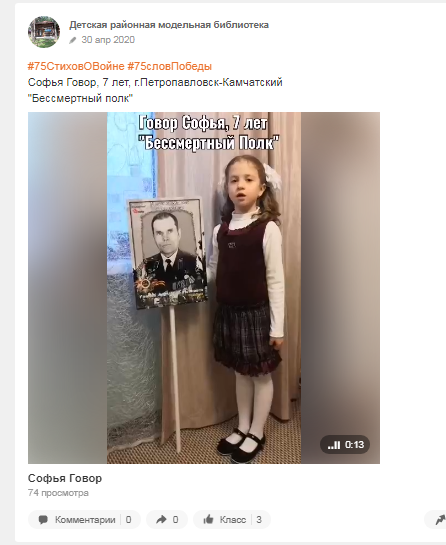 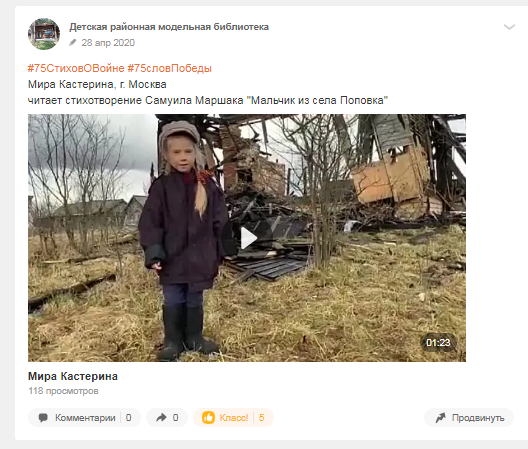 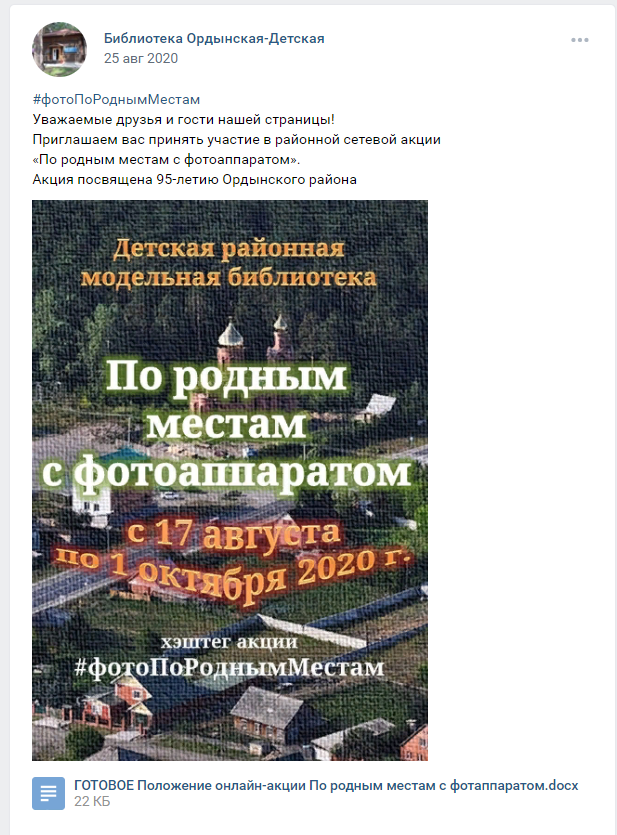 Акции
Районная  сетевая онлайн-акция 
«По родным местам с фотоаппаратом»
к 95-летию Ордынского района
(2020 г.)
более 100 участников, более 500 фоторабот 
https://vk.com/orddrmb?w=wall185766995_748%2Fall
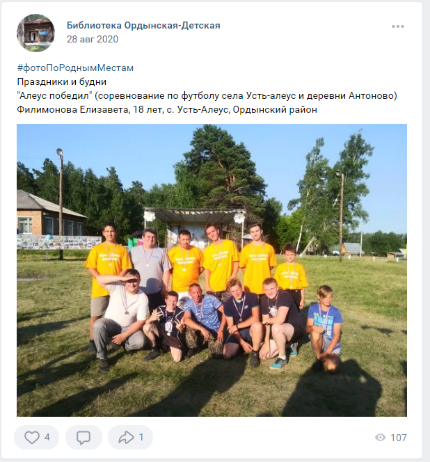 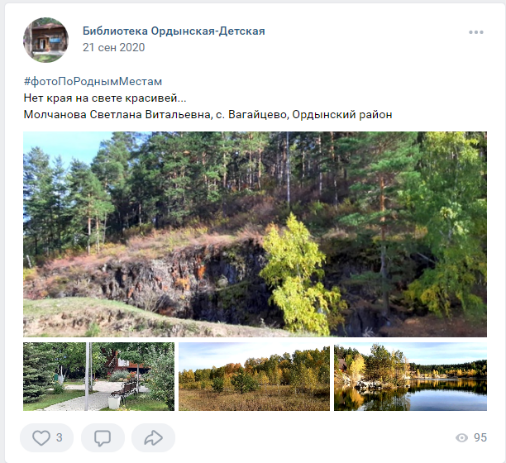 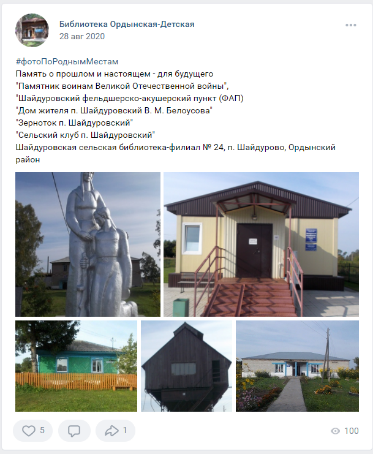 Онлайн -акция творческих работ «В гости к героям Николая Носова»
к 110-летию со дня рождения писателя  
(2020 г.)
108 участников
Акции
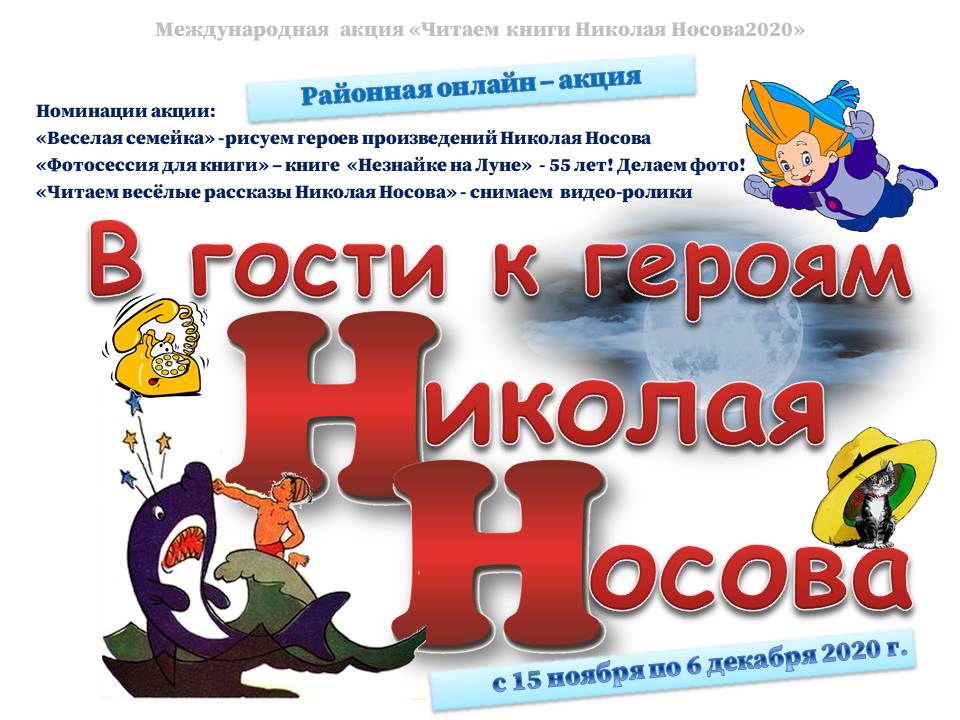 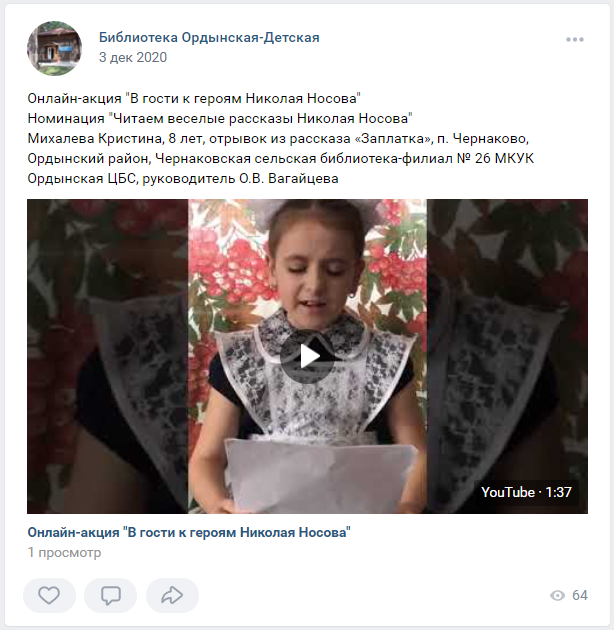 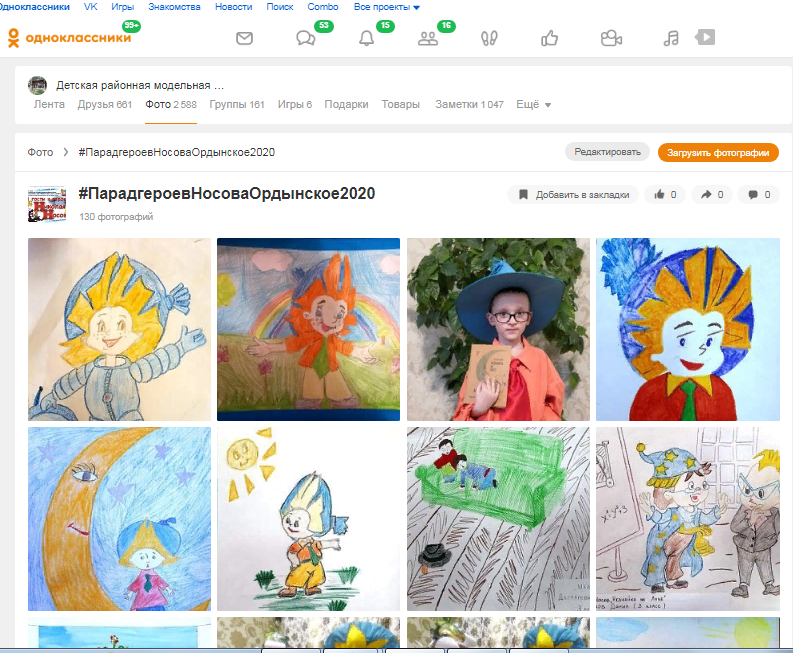 Плейлист:
https://www.youtube.com/playlist?list=PL8XR36lu_My_TOdUUWHVhlOV80P_GTchg
Творческие работы. Альбом в ОК
https://ok.ru/orddrmb/album/901866668891
Акции
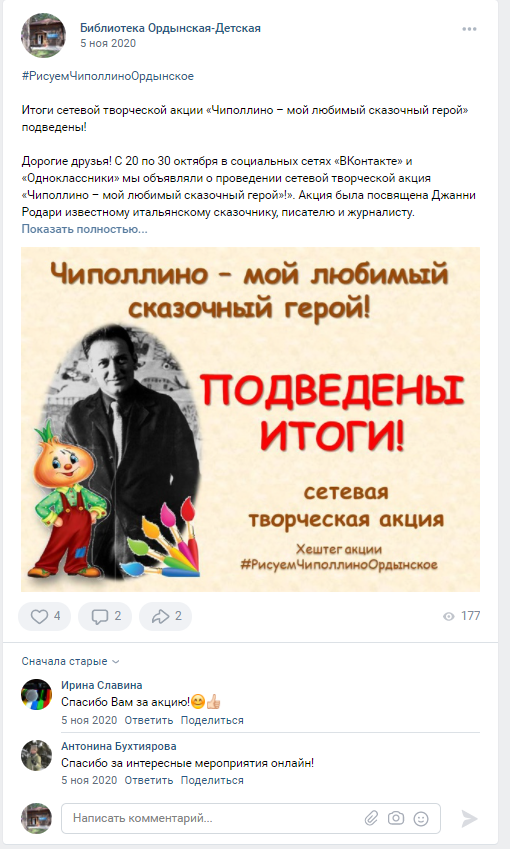 Сетевая творческая акция 
«Чиполлино – мой любимый сказочный герой» (2020 г.) 
к 100-летию со дня рождения писателя.
104 участника 
Ордынский район, Новосибирская область;
г. Татарск, Новосибирская область;
г. Сызрань, Самарская область;
Коломыцевская сельская библиотека, Белгородская область; 
Козловская сельская библиотека, Тульская область.
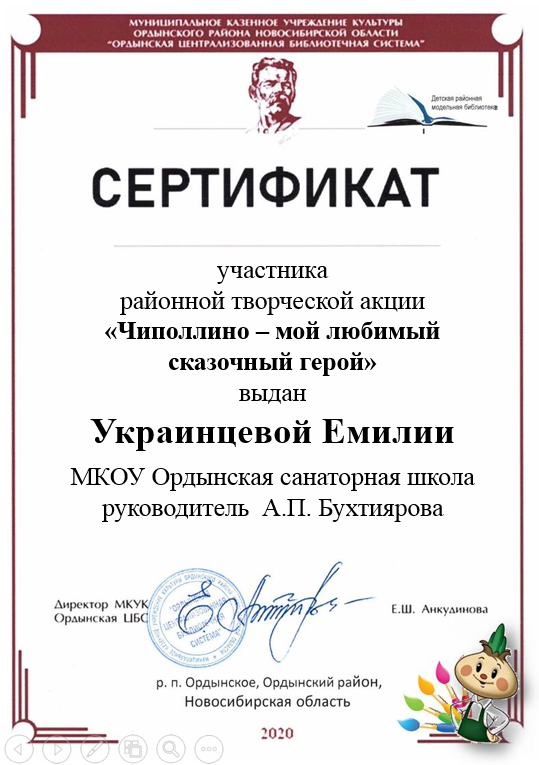 Творческие работы. Альбом в ОК
https://ok.ru/orddrmb/album/899697092699
Конкурсы
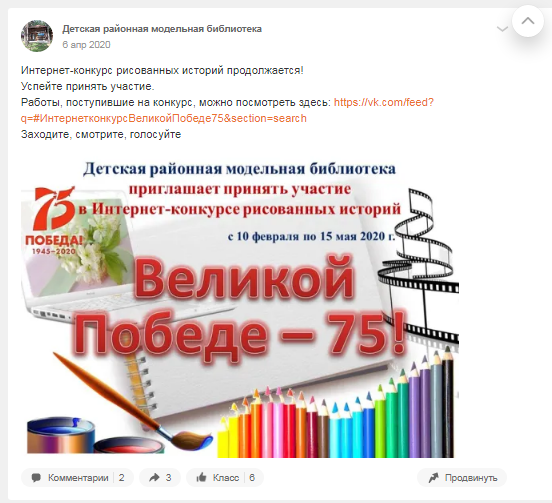 Районный Интернет-конкурс рисованных историй 
«Великой Победе -75!» 
проходил в 2020 г.
54 участника
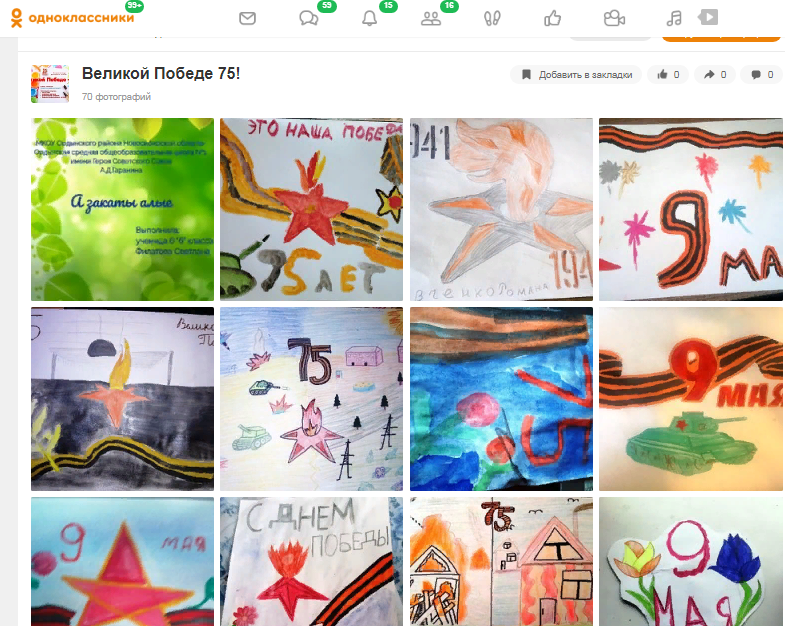 https://vk.com/feed?q=%23ИнтернетконкурсВеликойПобеде75&section=search
Конкурсные работы. Альбом в ОК
https://ok.ru/orddrmb/album/893708613467
Конкурсы
Районный творческий  конкурс 
«Человек в космосе» (2021 г.)
#Ордынская_Детская2021 
#Конкурс_Человек_в_Космосе2021 
#60лет_первого_полета_человека_в_космос 
120 участников
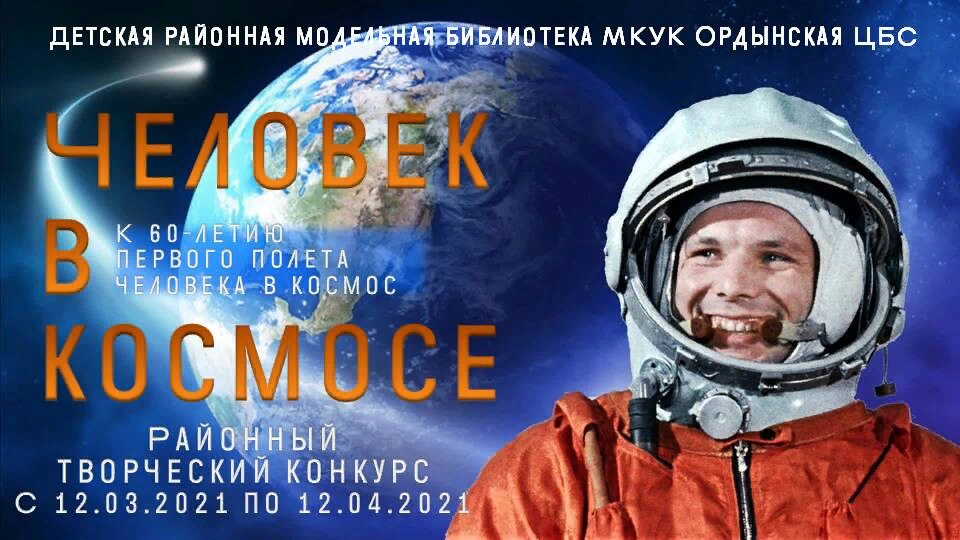 Номинации конкурса:
Литературная – рассказы, сочинения, эссе, стихотворения. 
• Творческая – рисунки, аппликации, поделки, открытки.  
• Мультимедийные издания – разработка мультимедийных презентаций, видеороликов.
• Мой летательный аппарат – модели космических ракет и аппаратов. 
• «Стартуют в космос корабли – Вслед за мечтою дерзновенной!» -видео-работы, подкасты (аудиофайлы) с чтением стихов, прозы.
• «Космический театр моды» - фотографии костюма, отражающего тему космоса.
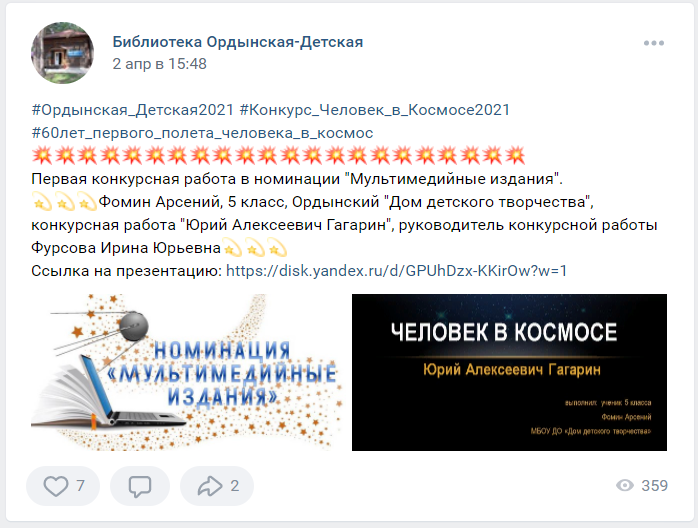 https://vk.com/event203311552 
https://www.youtube.com/playlist?list=PL8XR36lu_My-jyqrt9WtJey0liHqF1VaV
Мастер –классы
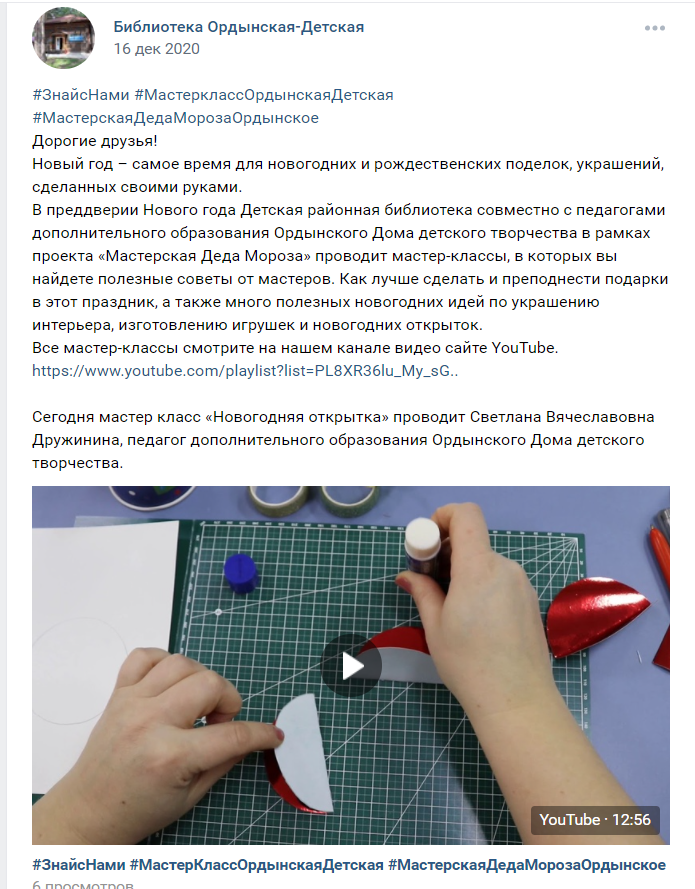 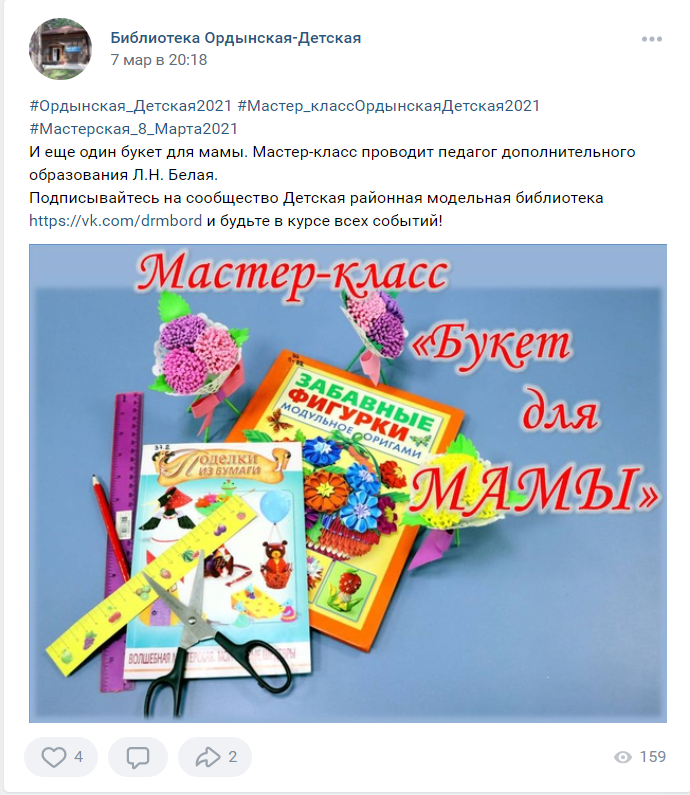 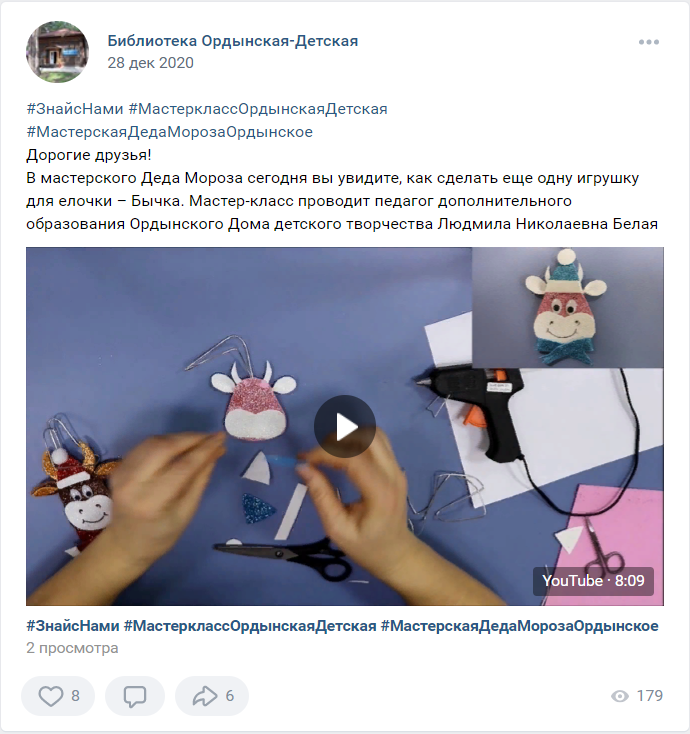 Плейлист: https://www.youtube.com/playlist?list=PL8XR36lu_My_sGFWdqTeWInp8ZNy2V8x9
Онлайн-викторины
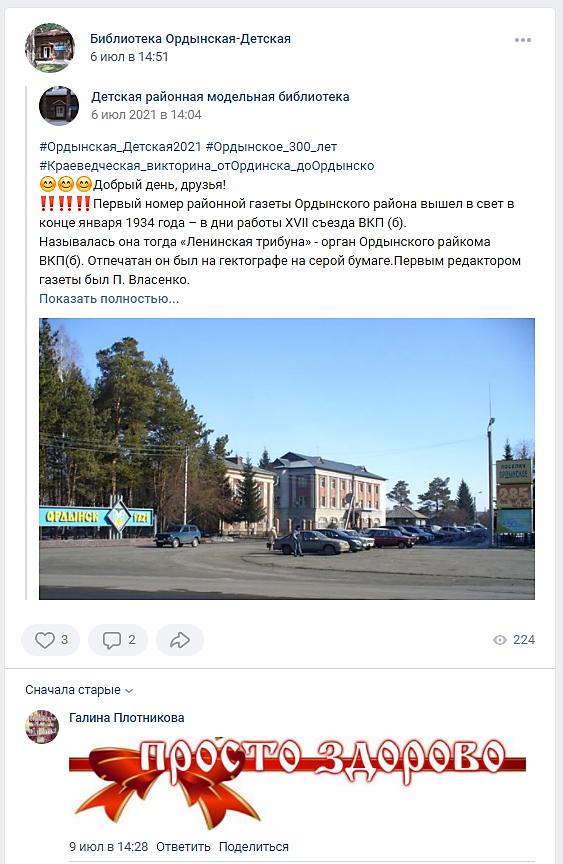 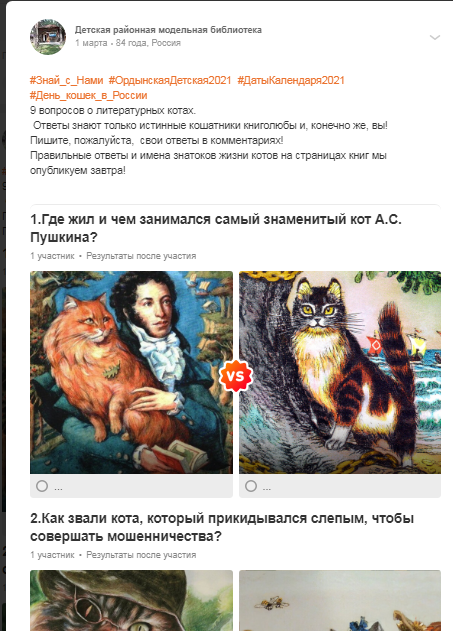 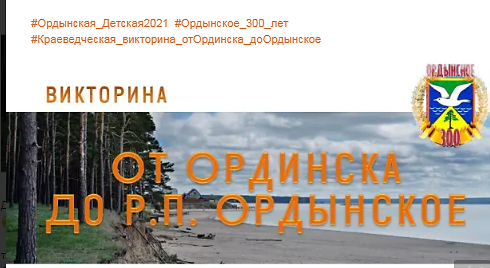 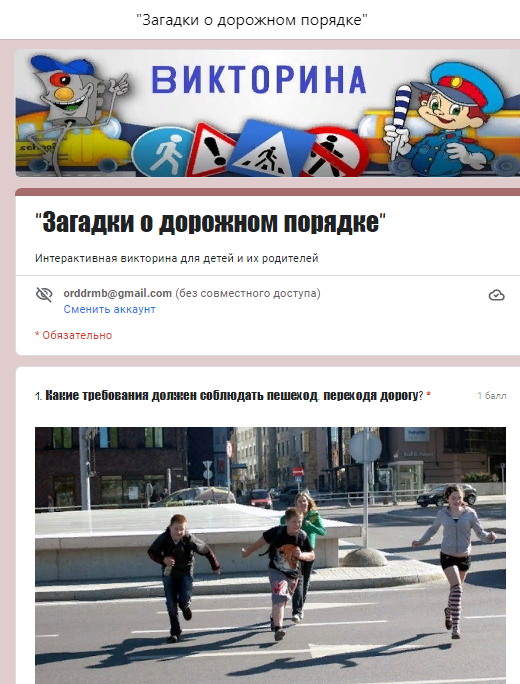 https://vk.com/feed?q=%23Краеведческая_викторина_отОрдинска_доОрдынское&section=search
викторина проходила 
с 21 июня по 25 августа 2021 г.
37 вопросов 
19 участников
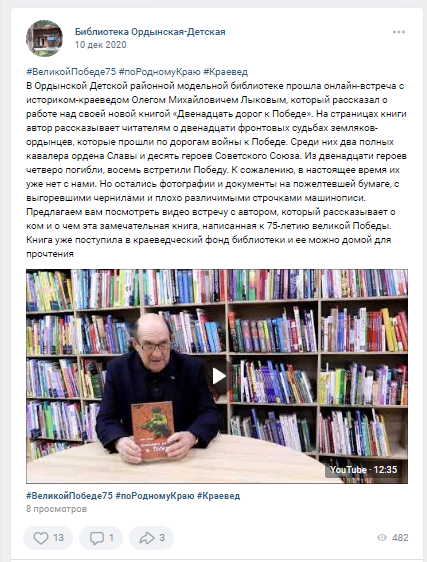 Подкасты
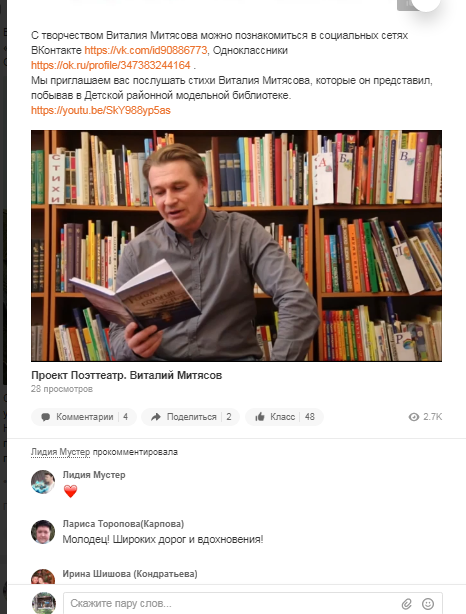 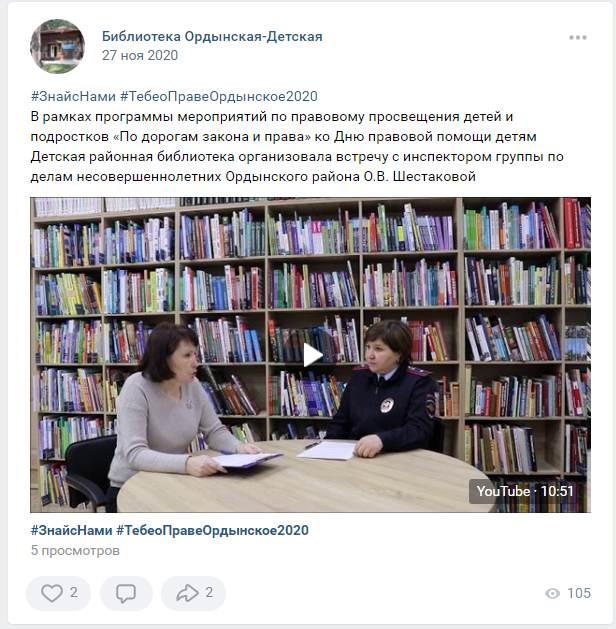 https://vk.com/audios-201528152
-День заповедников и национальных парков
-Международный день родного языка